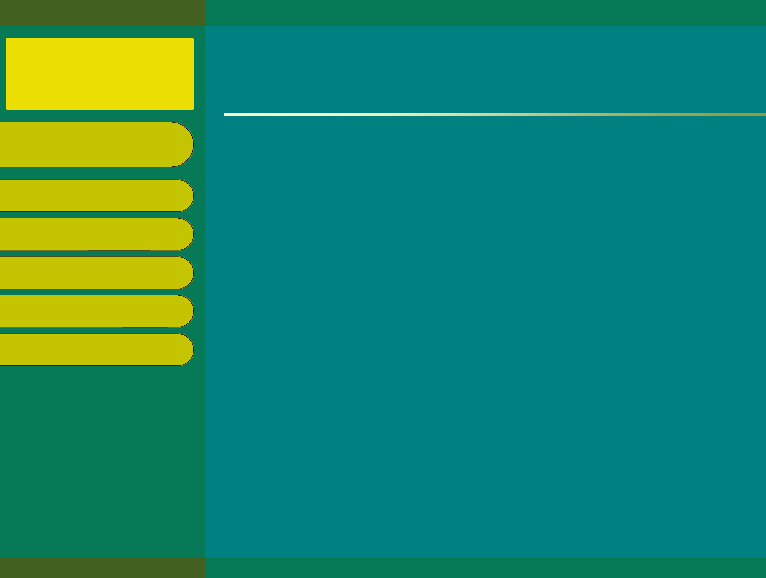 CITOCROMO P450 Y EXÓGENOS FARMACOLÓGICOS RELACIONADOS
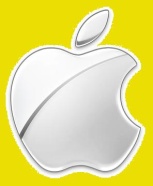 CATEGORÍAS
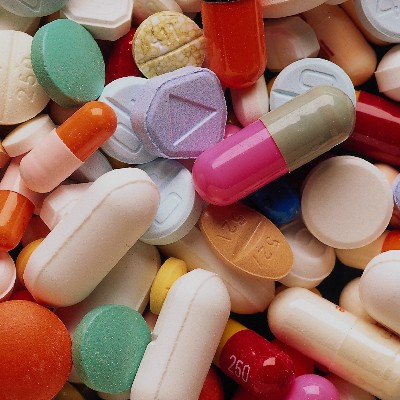 ISOENZIMA CYP
SUSTRATOS
INDUCTORES
INHIBIDORES
CLAUDIA IBETH PÉREZ DÍAZ
MIGUEL ANGEL VILLAVICENCIO CAMARILLO
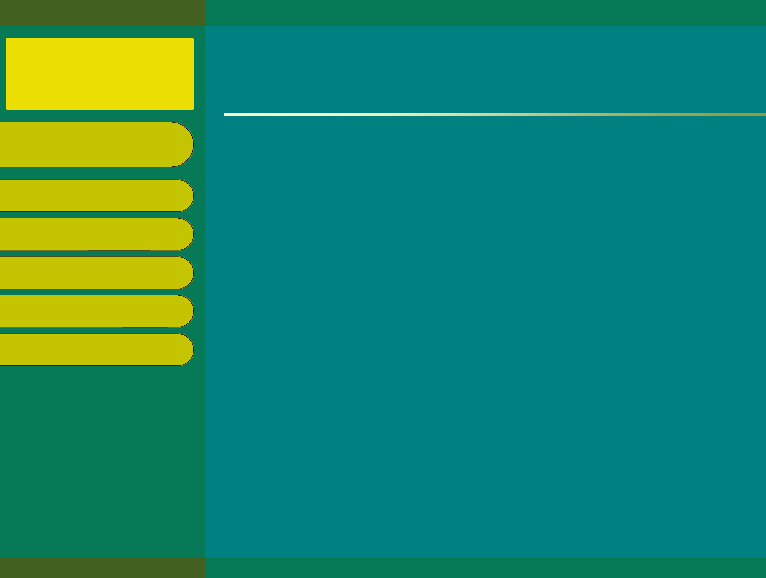 ISOENZIMA CYP
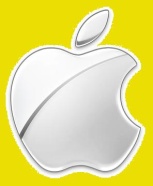 CATEGORÍAS
CYP1A2
CYP2A6
CYP2C9
ISOENZIMA CYP
SUSTRATOS
CYP2D6
INDUCTORES
CYP2B6
CYP2C19
INHIBIDORES
CYP3A4
CYP2C8
CYP2E1
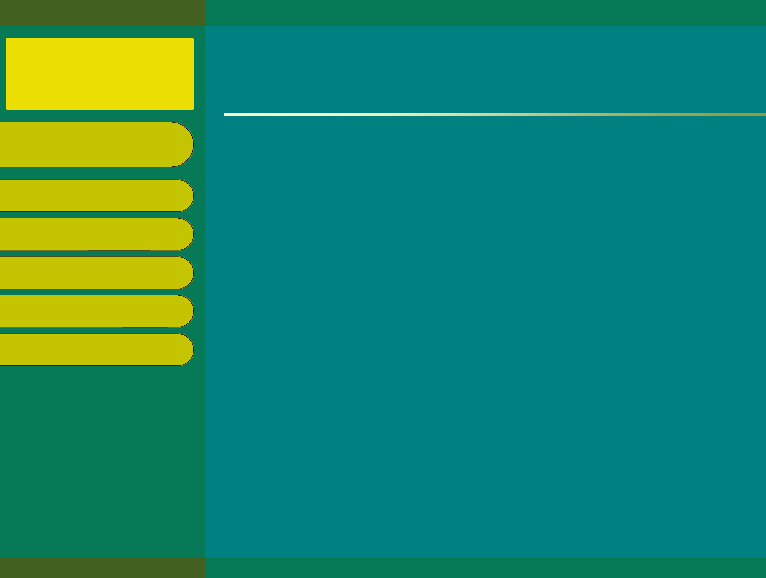 CYP1A2
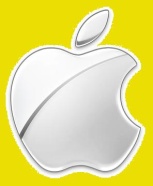 CATEGORÍAS
El CYP1A2 es miembro de la superfamilia del citocromo P450 de enzimas monooxigenasas que catalizan las reacciones metabólicas de fármacos y la síntesis de colesterol, esteroides y otros lípidos. El CYP1A2 se localiza en el retículo endoplasmático y su expresión es inducida por algunos hidrocarburos aromáticos policíclicos (HAP), algunos de los cuales se encuentran en el humo del cigarrillo. El sustrato endógeno de la enzima se desconoce, sin embargo, es capaz de metabolizar algunos HAP a intermedios cancerígenos.
ISOENZIMA CYP
SUSTRATOS
INDUCTORES
INHIBIDORES
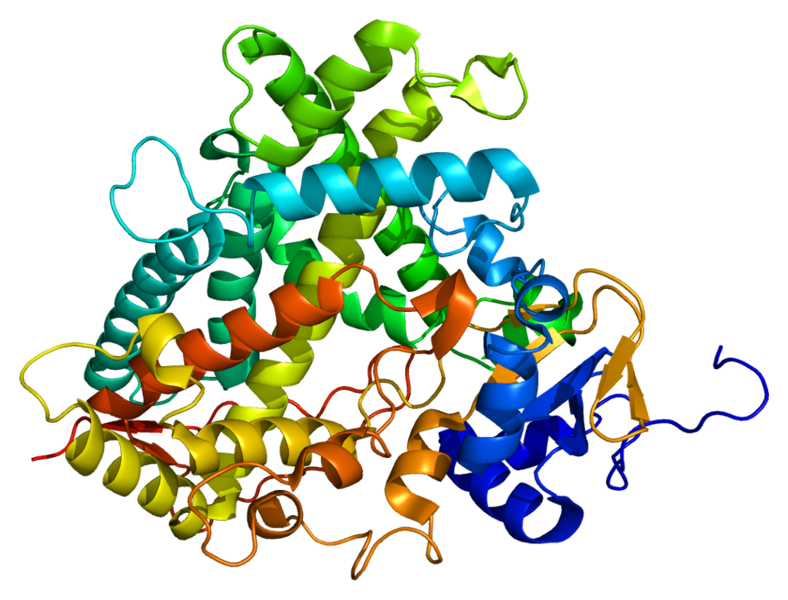 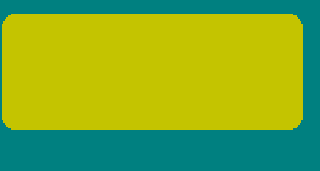 SUSTRATOS, INHIBIDORES E INDUCTORES
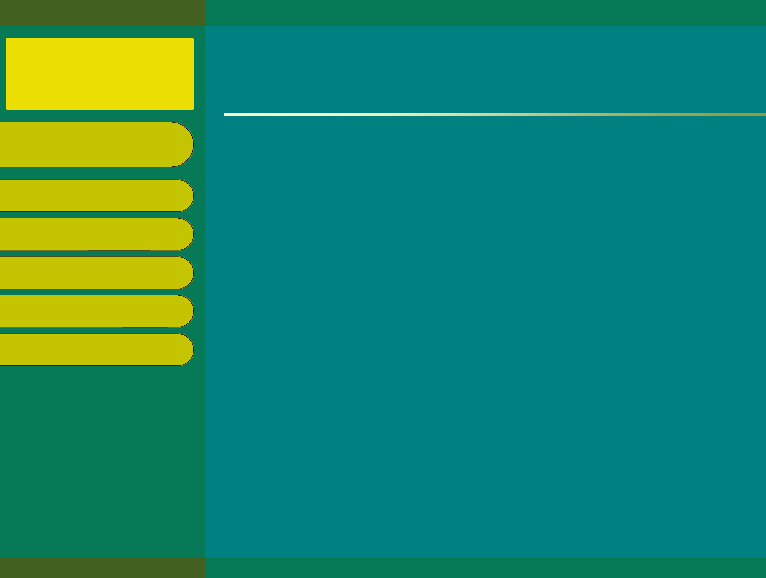 CYP2D6
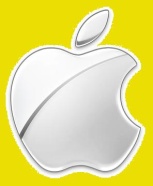 CATEGORÍAS
Citocromo P450 2D6 (CYP2D6), un miembro del sistema del citocromo P450oxidasa de función mixta, es una de las enzimas más importantes que intervienen en el metabolismo de xenobióticos en el cuerpo. 
Además, muchas sustancias sonbioactivados por el CYP2D6 para formar sus compuestos activos. 
Mientras que el CYP2D6 está involucrado en la oxidación de una amplia gama de sustratos de todas las CYPs, existe una considerable variabilidad en su expresión en el hígado. 
El gen seencuentra cerca de dos pseudogenes del citocromo  P450  en el cromosoma 22q13.1. 
Empalmadosalternativamente isoformas de la transcripción que codificabandiferentes variantes se han encontrado para este gen.
ISOENZIMA CYP
SUSTRATOS
INDUCTORES
INHIBIDORES
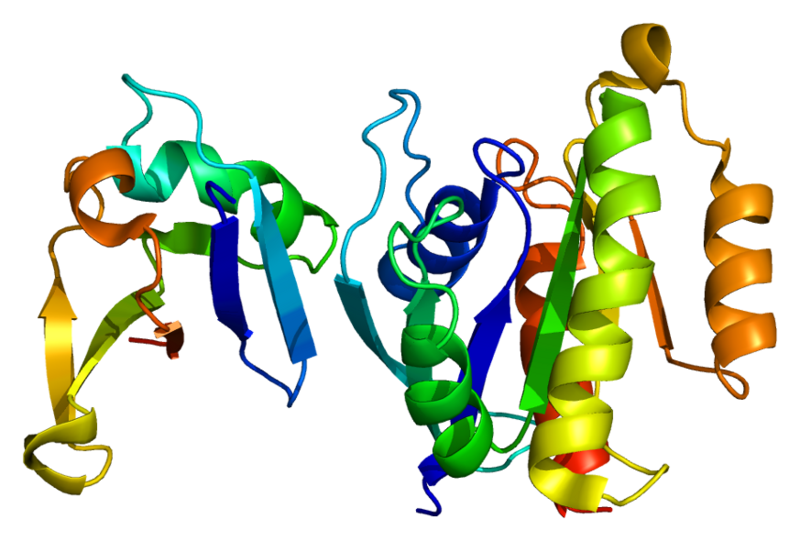 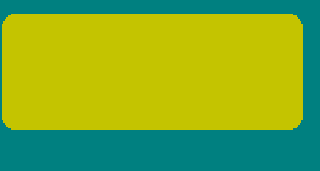 SUSTRATOS, INHIBIDORES E INDUCTORES
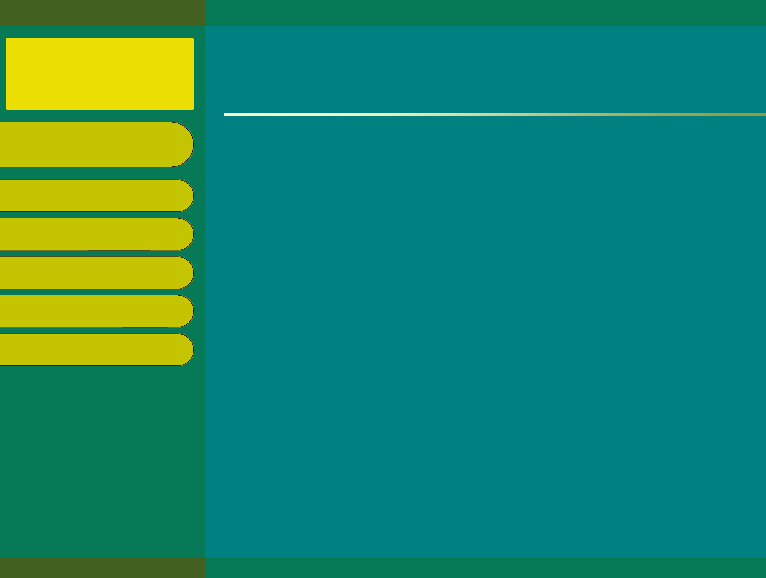 CYP3A4
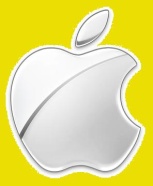 CATEGORÍAS
Citocromo P450, un miembro del sistema oxidasa de citocromo P450 de función mixta, enzima más importante que intervienen en el metabolismo de xenobióticos en el cuerpo. CYP3A4 está implicado en la oxidación de la más amplia gama de sustratos de CYPs. Como resultado, CYP3A4 está presente en la mayor cantidad de todas las CYPs en el hígado. En los seres humanos, es codificada por el gen CYP3A4, el cual es parte de un grupo de genes del citocromo P450 en el cromosoma 7q21.1
ISOENZIMA CYP
SUSTRATOS
INDUCTORES
INHIBIDORES
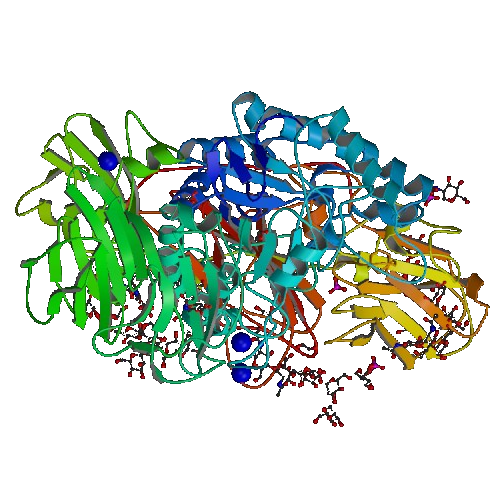 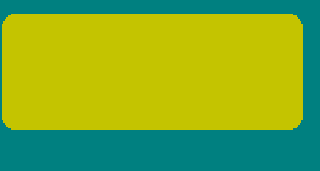 SUSTRATOS, INHIBIDORES E INDUCTORES
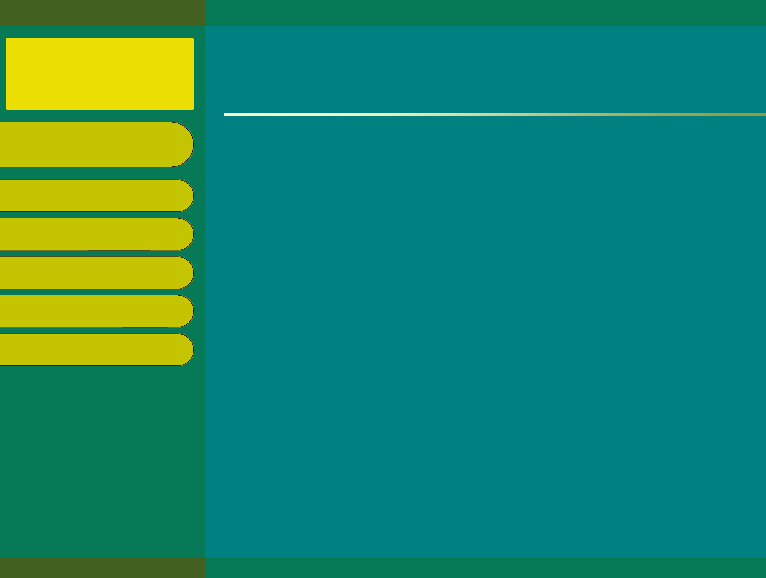 CYP2A6
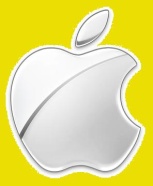 El citocromo P450 2A6 (CYP2A6 abreviado) es un miembro del sistema del citocromo P450 de función de oxidasa mixta, que interviene en el metabolismo de xenobióticos en el cuerpo. CYP2A6 es la principal enzima responsable de la oxidación de la nicotina y la cotinina. También participa en el metabolismo de los productos farmacéuticos, varios cancerígenos, y una serie de alcaloides del tipo cumarina. El CYP2A6 es la única enzima en el cuerpo humano que  de forma apreciable cataliza la 7-hidroxilación de la cumarina, de manera que la formación del producto de esta reacción, de 7 hidroxicumarina, es utilizado como una sonda para la actividad de CYP2A6. El gen CYP2A6 es parte de un gran grupo de genes del citocromo P450 de la CYP2A, CYP2B y subfamilias CYP2F en el cromosoma 19q. El gen se hace referencia anteriormente como CYP2A3, sin embargo, se ha cambiado el nombre CYP2A6.
CATEGORÍAS
ISOENZIMA CYP
SUSTRATOS
INDUCTORES
INHIBIDORES
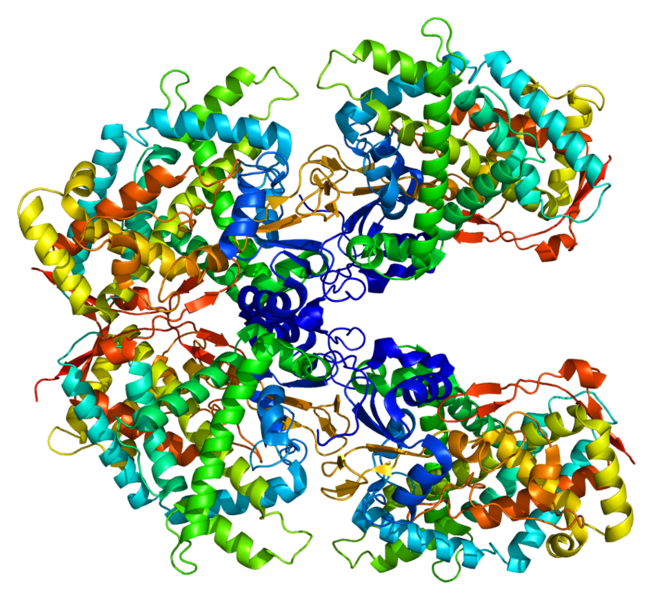 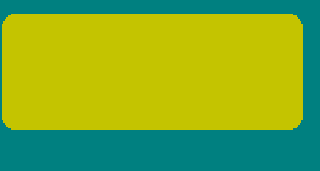 SUSTRATOS, INHIBIDORES E INDUCTORES
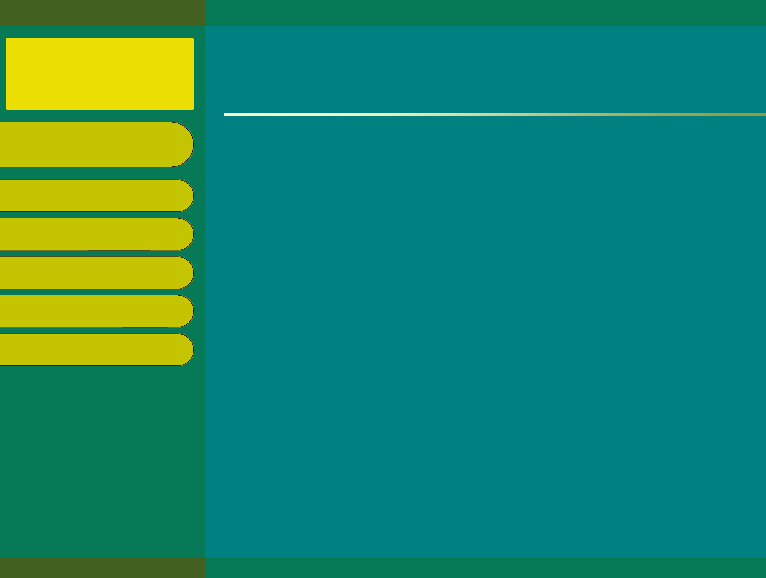 CYP2C8
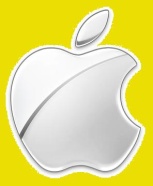 Este gen se encuentra dentro de un grupo de genes del citocromo P450 en el cromosoma 10q24. Hay 120 artículos se refieren específicamente a este gen en PubMed. Funcionalmente, se ha probado que este gen está asociado con enfermedades (la enfermedad de Alzheimer, aterosclerosis, neoplasias de colon, enfermedad coronaria, rabdomiólisis, cerivastatina inducida), propuesto como participante en las vías (el metabolismo del ácido araquidónico, el metabolismo de drogas - citocromo P450 , el metabolismo del ácido linoleico, vías metabólicas, metabolismo de xenobióticos por el citocromo P450, el metabolismo de retinol) y procesos (proceso de metabolismo de drogas, proceso catabólico de drogas exógenas, el proceso metabólico del ácido orgánico, la reducción de la oxidación, desmetilación oxidativa). Las proteínas se espera que tengan funciones moleculares (actividad de oxidasa de la cafeína, la actividad monooxigenasa, la actividad de unión de oxígeno, la aromatasa y otros 3) y se localizan en diferentes compartimentos (membrana del retículo endoplasmático, el citoplasma microsoma).
CATEGORÍAS
ISOENZIMA CYP
SUSTRATOS
INDUCTORES
INHIBIDORES
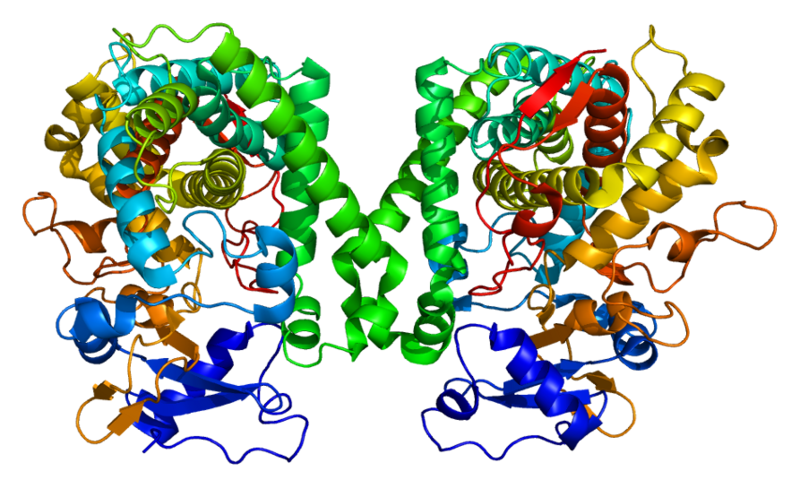 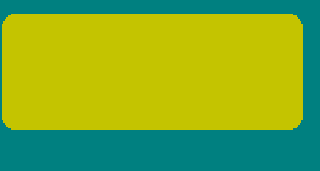 SUSTRATOS, INHIBIDORES E INDUCTORES
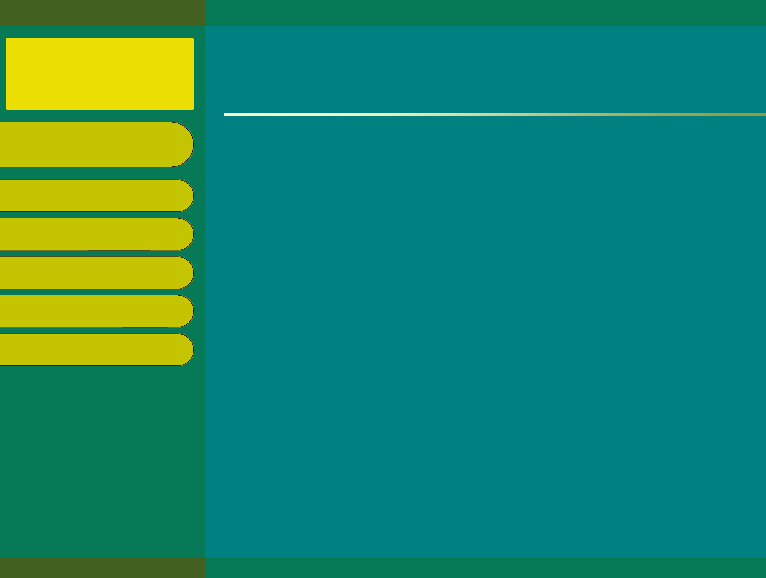 CYP2B6
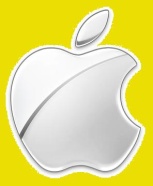 CATEGORÍAS
Citocromo P450 2B6 es una enzima que en los seres humanos está codificada por el gen CYP2B6. El CYP2B6 es un miembro del grupo del citocromo P450 de enzimas. Junto con CYP2A6, que participa con el metabolismo de la nicotina, junto con muchas otras sustancias.
Las proteínas del citocromo P450 monooxigenasas que catalizan las reacciones de muchos involucrados en el metabolismo de fármacos y la síntesis de colesterol, esteroides y otros lípidos. Esta proteína se localiza en el retículoendoplasmático y su expresión es inducida por fenobarbital. La enzima se sabe que metaboliza algunos xenobióticos, como la ciclofosfamida contra el cáncer de las drogas y la ifosfamida.
ISOENZIMA CYP
SUSTRATOS
INDUCTORES
INHIBIDORES
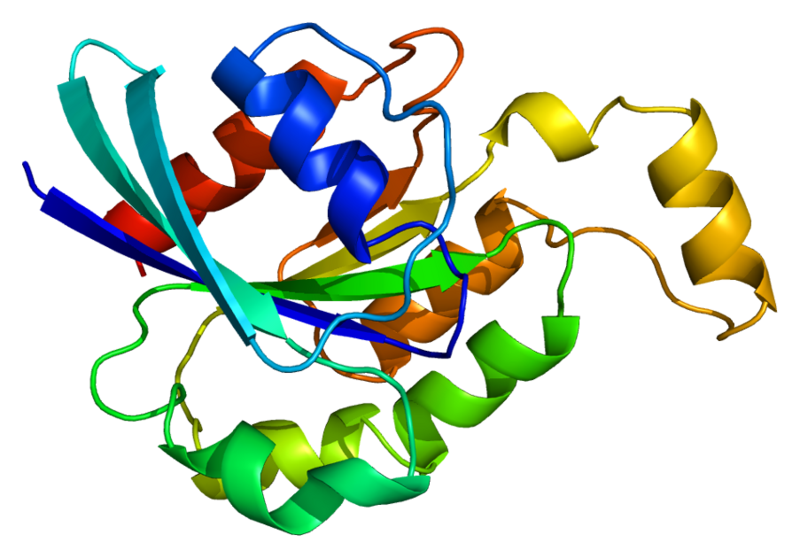 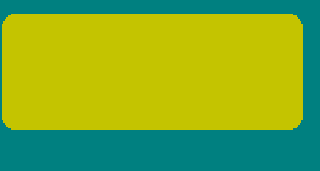 SUSTRATOS, INHIBIDORES E INDUCTORES
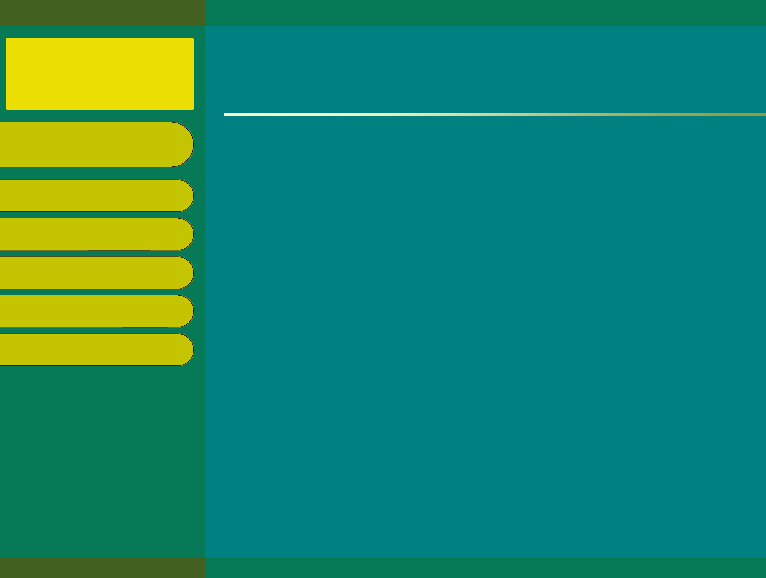 CYP2C9
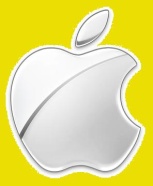 CATEGORÍAS
El CYP2C9 es una enzima del citocromo P450 importante para la oxidación de los compuestos xenobióticos y endógenos. 
El CYP2C9 representa aproximadamente el 18% de la proteína citocromo P450 en los microsomas hepáticos. 
Alrededor de 100 fármacos terapéuticos son metabolizados por el CYP2C9, incluidos los medicamentos con un índice estrecho como la
warfarina y  la fenitoína y otros fármacos de uso habitual, como 
acenocumarol, tolbutamida, losartán, glipizida, y algunos medicamentos 
antiinflamatorios no esteroideos. 
Por el contrario, el CYP2C9 extrahepático conocido a menudo metaboliza un compuesto endógeno importante como el ácido araquidónico, 
5-hidroxitriptamina Yácido linoleico.
ISOENZIMA CYP
SUSTRATOS
INDUCTORES
INHIBIDORES
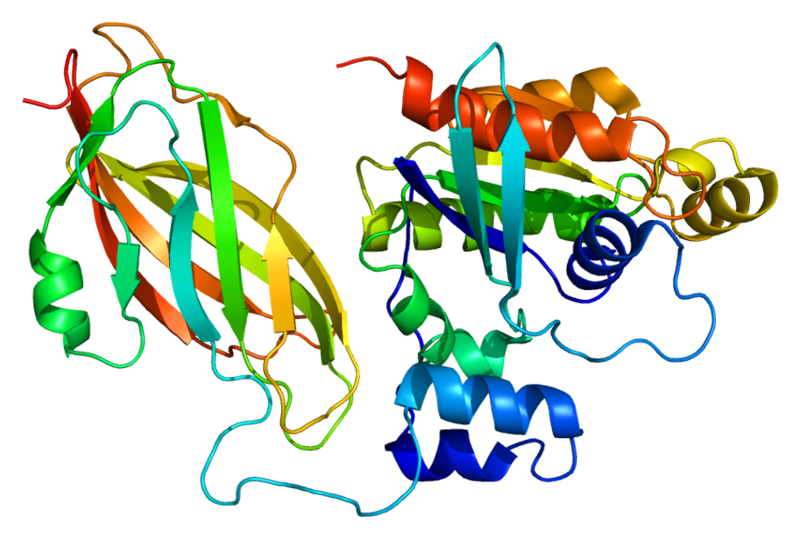 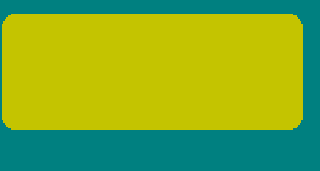 SUSTRATOS, INHIBIDORES E INDUCTORES
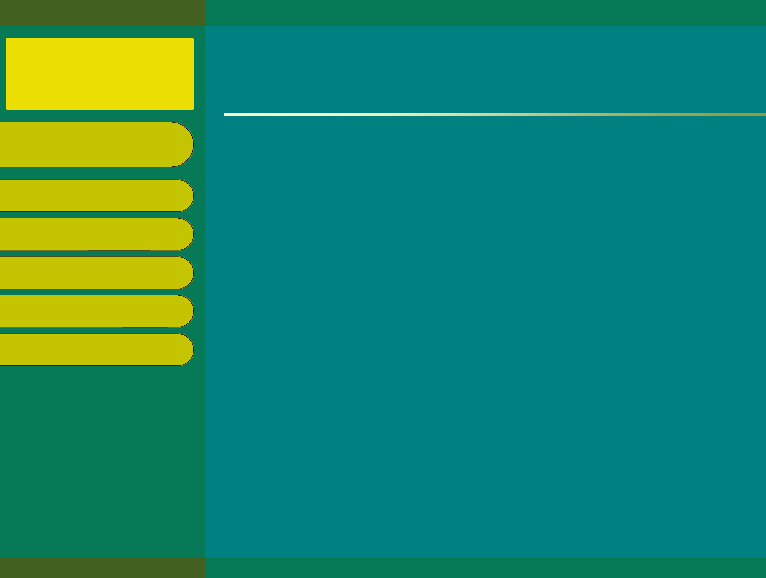 CYP2C19
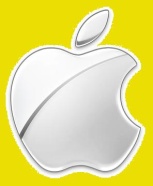 CATEGORÍAS
Este gen codifica para un miembro de la superfamilia del citocromo P450 de enzimas. La sproteínas del citocromo P450 monooxigenasas que catalizan las reacciones de muchos involucrados en el metabolismo de fármacos y la síntesis de colesterol, esteroides y otros lípidos. 
Esta proteína se localiza en el retículo endoplasmático y se sabe que
 metabolizan xenobióticos, incluyendo la mephenytoin drogas anticonvulsivantes, omeprazol, diazepam y algunos barbitúricos.
El polimorfismo eneste gen se asocia con la capacidad para metabolizar mephenytoin variable, conocida como metabolizador lento y fenotipos metabolizadores extensos. El gen se encuentra dentro de un grupo de genes del citocromo P450 en el cromosoma número 10 del brazo q24.
ISOENZIMA CYP
SUSTRATOS
INDUCTORES
INHIBIDORES
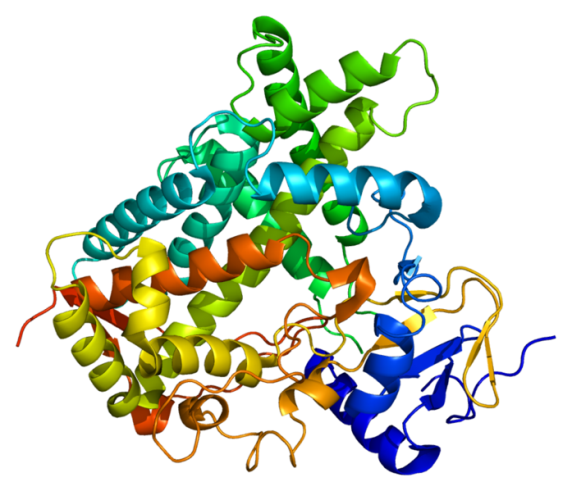 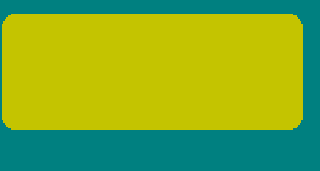 SUSTRATOS, INHIBIDORES E INDUCTORES
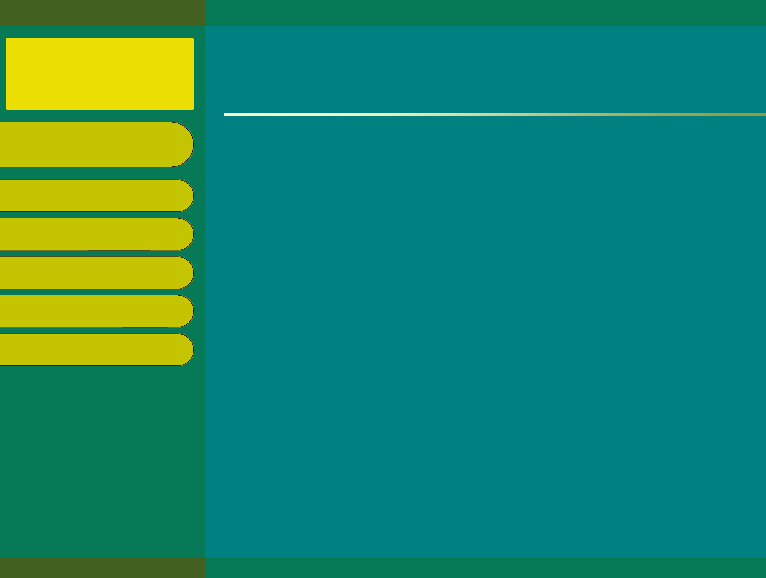 CYP2E1
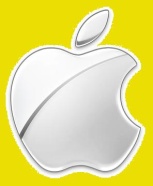 CATEGORÍAS
Citocromo P450 2E1 (CYP2E1 abreviado), un miembro del sistema oxidasa de citocromo P450 de función mixta, está involucrado en el metabolismo de xenobióticos en el cuerpo. En los seres humanos, la enzima CYP2E1 es codificada por el gen CYP2E1. A pesar de que está involucrada en el metabolismo oxidativo de una pequeña gama de sustratos (moléculas polares en su mayoría pequeños), hay muchas interacciones medicamentosas importantes mediadas por el CYP2E1. La mayoría de los medicamentos sometidos a la desactivación por CYP2E1, ya sea directamente o por excreción facilitado por el cuerpo. Además, muchas sustancias son bioactivados por CYP2E1 para formar sus compuestos activos (por ejemplo - ver tabla abajo) CYP2E1, así como la alcohol deshidrogenasa y aldehído deshidrogenasa, es una enzima importante para la conversión de etanol a acetaldehído y acetato en los seres humanos.
ISOENZIMA CYP
SUSTRATOS
INDUCTORES
INHIBIDORES
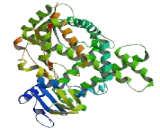 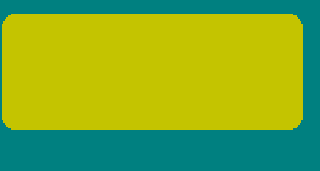 SUSTRATOS, INHIBIDORES E INDUCTORES
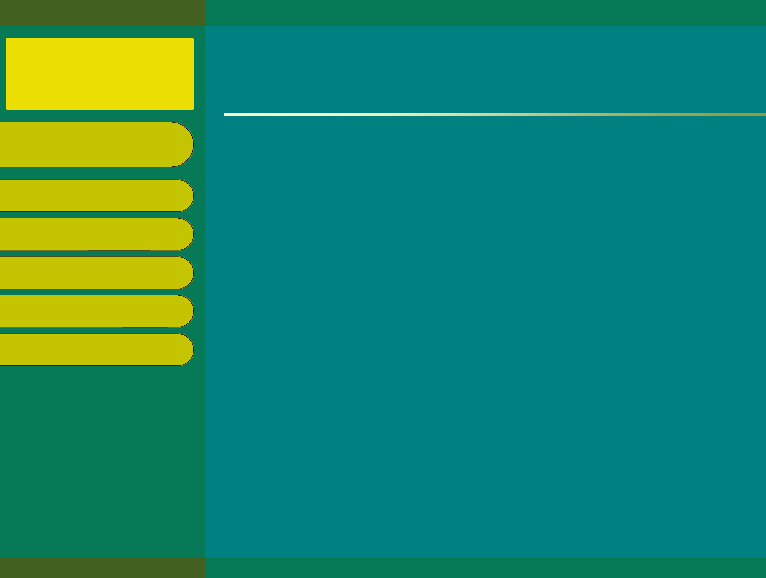 INHIBIDORES
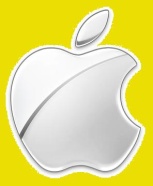 CATEGORÍAS
ISOENZIMA CYP
SUSTRATOS
INDUCTORES
INHIBIDORES
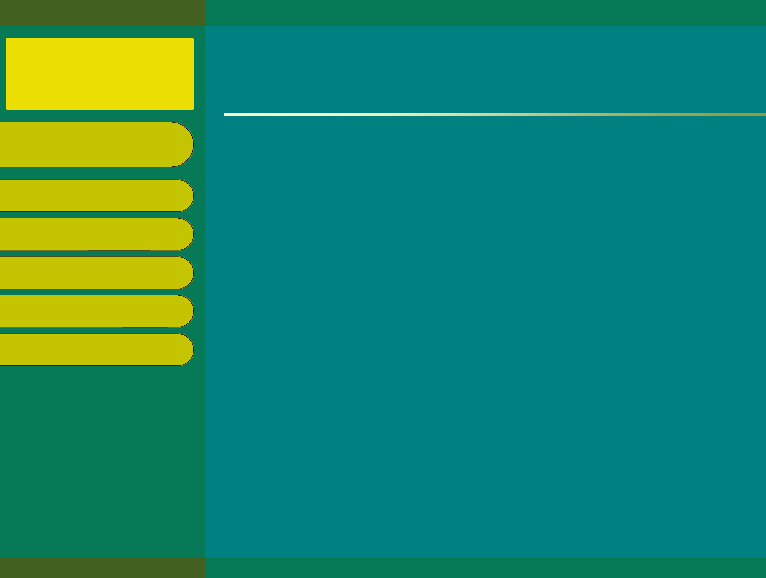 INDUCTORES
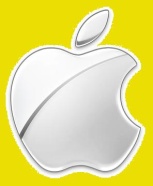 CATEGORÍAS
ISOENZIMA CYP
SUSTRATOS
INDUCTORES
INHIBIDORES
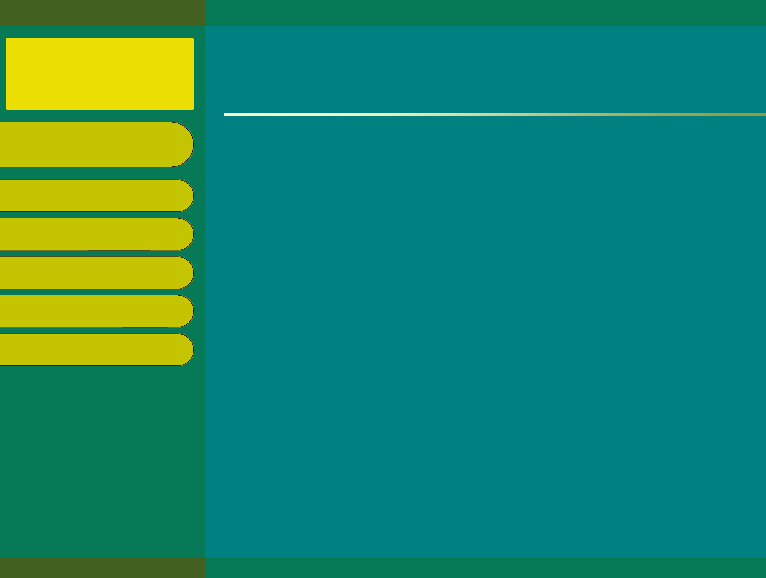 SUSTRATOS
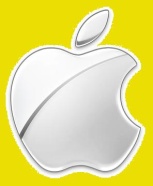 CATEGORÍAS
ISOENZIMA CYP
SUSTRATOS
INDUCTORES
INHIBIDORES
>>
1/2
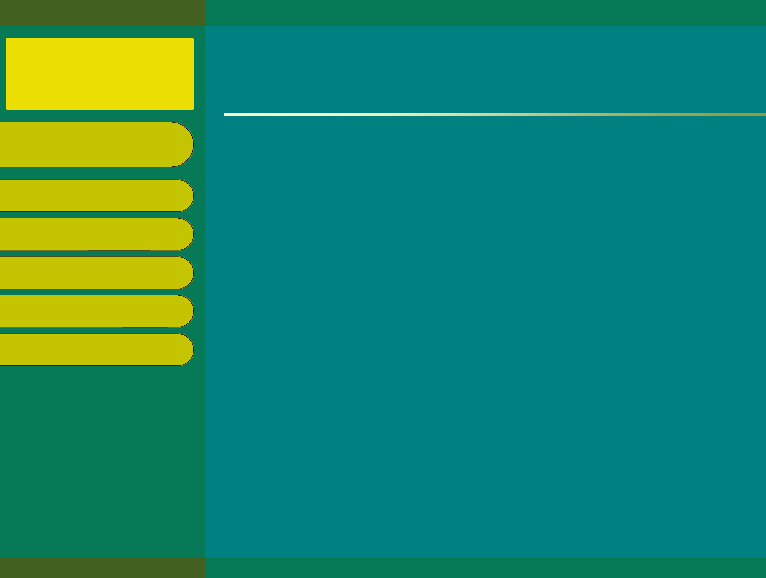 SUSTRATOS
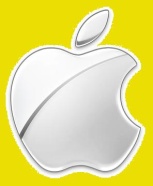 CATEGORÍAS
ISOENZIMA CYP
SUSTRATOS
INDUCTORES
INHIBIDORES
<<
2/2
ACETOMINOFEN
Sustrato de CYP3A4

Sustrato de CYP1A2
INDINAVIR
Sustrato e inhibidor de CYP3A4
AMINOPIRINA
Sustrato de CYP3A4

Sustrato de CYP1A2
ANTIPIRINA
Sustrato de CYP1A2

Sustrato de CYP3A4
CAFEINA
Sustrato de CYP1A2

Sustrato de CYP2E1
FENACETINA
Sustrato de CYP2C19

Sustrato de CYP1A2
TEOFILINA
Sustrato de CYP1A2

Sustrato de CYP3a4

Sustrato de CYP2E1
TRIMETADONA
Sustrato de CYP1A2

Sustrato de CYP3A4
WARFARINA
Sustrato de CYP1A2

Sustrato de CYP3A4
CITALOPRAMINA
Sustrato de CYP2C19

Sustrato de CYP2D6
FLUOXETINE
Sustrato de CYP2D6

Inhibidor de CYP2D6
IMIPRAMINE
Sustrato de CYP2D6

Sustrato de CYP2C8

Sustrato de CYP3A4

Sustrato de CYP2C19
PROPRANOLOL
Sustrato de CYP2C19

Sustrato de CYP2D6
TAMOXIFEN
Sustrato de CYP2D6

Sustrato de CYP3A4
TRIFLUPERIDOL
Sustrato de CYP2D6

Inhibidor de CYP2D6
BENZFETAMINA
Sustrato de CYP2B6

Sustrato de CYP3A4
CARBAMAZEPINA
inhibidor de CYP3A4

Sustrato de CYP2C8
CELECOXIB
Sustrato de CYP2C9

Sustrato de CYP3A4
DELAVERDINA
Inhibidor de CYP3a4

Sustrato de CYP3A4
DAPSONE
Sustrato de CYP2E1

Sustrato de CYP3A4
DIAZEPAM
Sustrato de CYP2C19

Sustrato de CYP3A4
ETINILESTRADIOL
Sustrato de CYP3A4

Inhibidor dependiente del metabolismo CYP3A4
NELFINAVIR
INHIBIDOR Y SUSTRATO DE CYP3A4
OMEPRAZOL
Sustrato de CYP3A4

Sustrato de CYP2C19

Inductor de CYP1A2
SAQUINAVIR
Sustrato e inhibidor de CYP3A4
TAXOL
Sustrato de CYP3A4

Sustrato de CYP2C8
VERAPAMIL
Sustrato e inhibidor de CYP3A4
TROLEANDOMICINA
Sustrato e inhibidor de 3A4
CICLOFOSFAMIDA
Sustrato de CYP3A4

Sustrato de CYP2B6
IFOSFAMIDA
Sustrato de CYP3A4

Sustrato de CYP2B6
PENTOBARBITAL
Sustrato de CYP2C9

Sustrato de CYP2C19

Inductor de CYP2B6
LANSOPRAZOL
Sustrato de CYP3A4

Sustrato de CYP2C19
FENITOÍNA
Inhibidor de CYP3A4

Sustrato de CYP2c9
RIFAMPINA
Inhibidor de CYP2C19

Inhibidor de CYP2c9

Inhibidor de CYP3A4
CUMARINA
Sustrato de CYP3A4

Sustrato de CYP2A6
HALOPERIDOL (REDUCIDO)
Sustrato de CYP2D6

Sustrato de CYP2C19